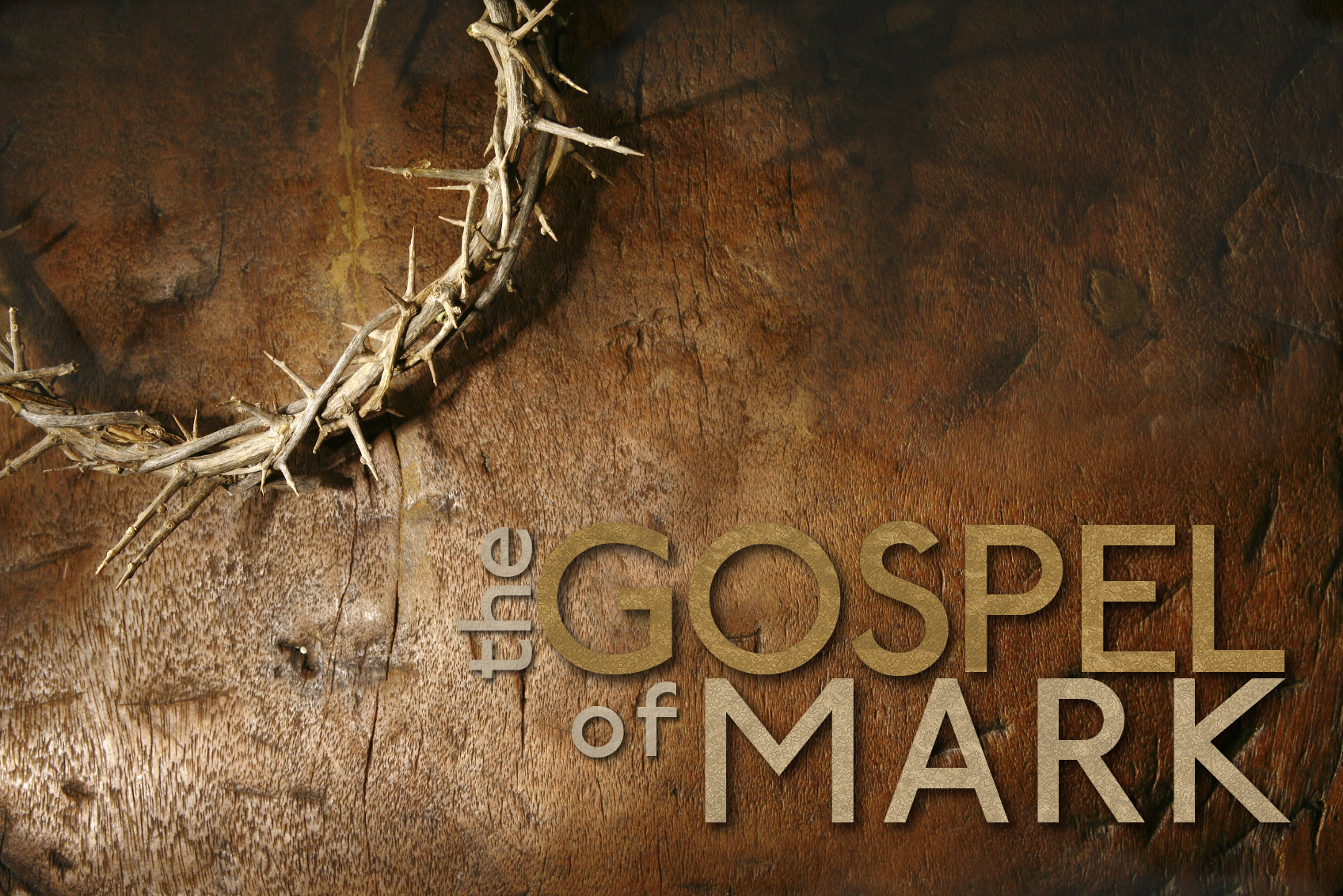 August 16, 2020
The Fake Disciple – a look at the life of Judas
Mark 14:10-11
(Part 1)
The Authenticity, Affliction and Authority of Jesus Christ, the Son of God
Mark 14:10-11
10 Then Judas Iscariot, who was one of the twelve, went off to the chief priests in order to betray Him to them. 11 They were glad when they heard this, and promised to give him money. And he began seeking how to betray Him at an opportune time.
The character of Judas (14:10a)
Then Judas Iscariot…
Judas’ name
Greek form of the Hebrew “Judah” – “May the LORD be praised” or “May the LORD lead”
Judas’ ancestry
Iscariot – Greek form of Ish (man) and Karioth (a farming town 20 miles south of Jerusalem. So, “the man of Karioth.”
Judas’ standing
Outsider – only “southerner” from Judea; the other eleven from Galilee in the north.
The Character of Judas
He was a private sinner (1 Timothy 5:24)
He had a love of money (1 Timothy 6:10)
He was a traitor/betrayer (Matthew 26:21)
He expressed worldly sorrow; not godly repentance (2 Corinthians 7:9-10)
He was selfish (Jeremiah 9:23-24)
The claim of Judas (14:10b)
who was one of the twelve…
Gospel Privilege – 
We have the good news and the Word of God written in our own language, that we can understand it, believe it, find hope and inspiration from it, proclaim it, and ultimately find salvation through it. 
being around the influences and blessings of the gospel.
Judas partook of “gospel privilege” being one of the twelve.
Being one of the Twelve, Judas enjoyed 
Gospel Privileges (Mark 3:13-19)
A. The privilege of being called (Mark 3:13a) – “summoned” by Jesus
John 3:18; 36
18 He who believes in Him is not judged; he who does not believe has been judged already, because he has not believed in the name of the only begotten Son of God. 

36 He who believes in the Son has eternal life; but he who does not obey the Son will not see life, but the wrath of God abides on him.
Being one of the Twelve, Judas enjoyed 
Gospel Privileges (Mark 3:13-19)
The privilege of calling (Mark 3:13a) – “summoned” by Jesus
The privilege of consolation [hope] (Mark 3:13b)
The privilege of consecration [set apart] (Mark 3:14a)
The privilege of communion [with Jesus] (Mark 3:14b)
The privilege of commission (Mark 3:14c-15)
Matthew 7:21-23
21 "Not everyone who says to Me, 'Lord, Lord,' will enter the kingdom of heaven, but he who does the will of My Father who is in heaven will enter. 22 "Many will say to Me on that day, 'Lord, Lord, did we not prophesy in Your name, and in Your name cast out demons, and in Your name perform many miracles?' 23 "And then I will declare to them, 'I never knew you; DEPART FROM ME, YOU WHO PRACTICE LAWLESSNESS.'
Thought
Make sure you are “in Christ” before you serve Christ
As you serve Christ make sure it is for Christ
The Gospel
The gospel is the good news that God became man in Jesus Christ; that He lived the life we should have lived and died the death we should have died on the cross.  Three days later, He rose from the dead, just as He said, proving that He is the Son of God and offering the gift of the forgiveness of sins and eternal life (salvation) to all who, by faith, repent of their sins and receive Jesus Christ as both Lord and Savior. “For God so loved the world, that He gave His only begotten Son, that whoever believes in Him shall not perish, but have eternal life.” (John 3:16).
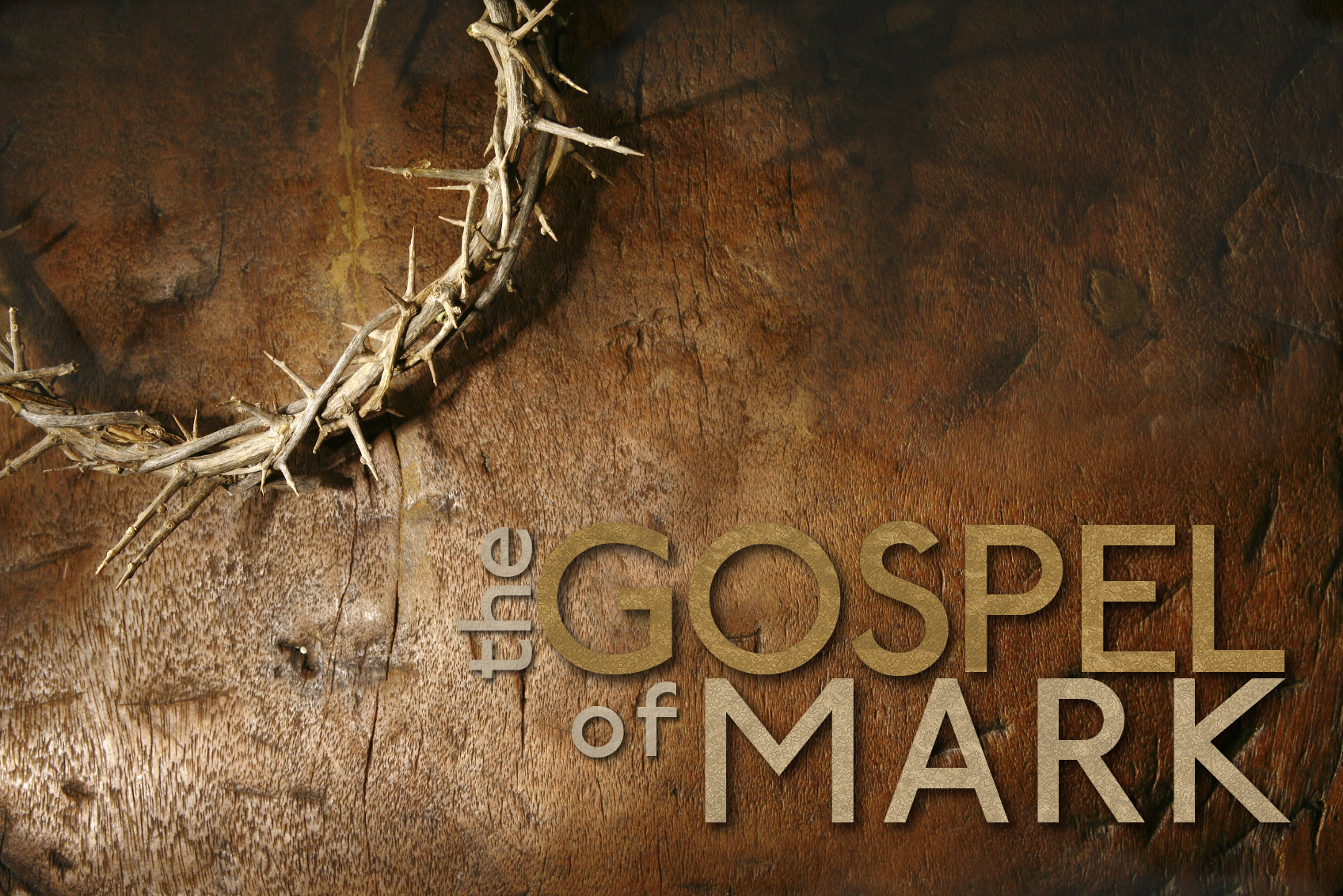 August 16, 2020
The Fake Disciple – a look at the life of Judas
Mark 14:10-11
(Part 1)
The Authenticity, Affliction and Authority of Jesus Christ, the Son of God